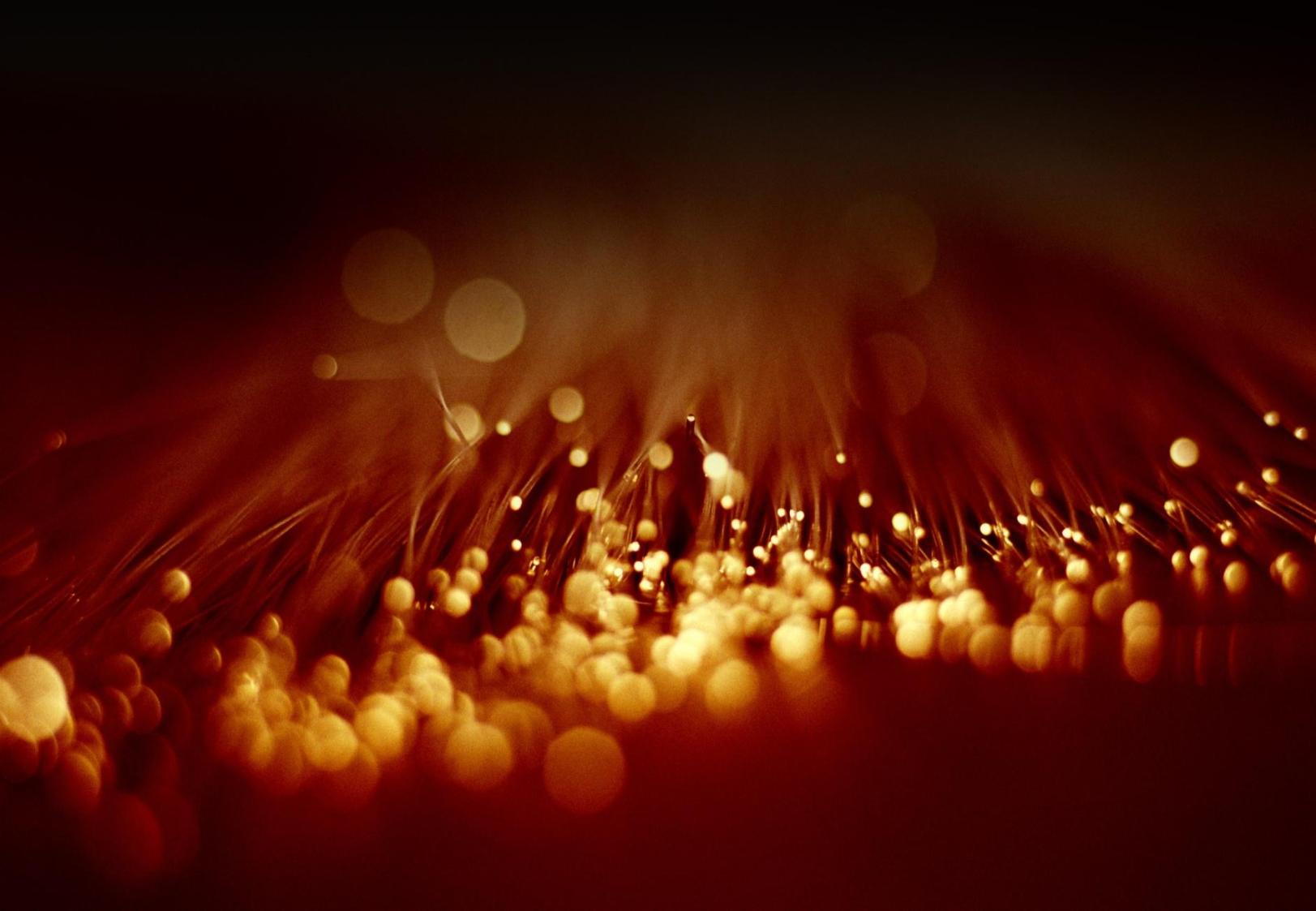 Distributed Sync & Share Operations at AARNet
CS3 – January 2016
David Jericho, Guido Aben et al.
[Speaker Notes: KEY POINTS:
Set the scene for AARNet’s role.
Focus on the part of the equation we know best – the technology advantages 
No need to repeat what is already known.]
AARNet’s Sync & Share Operations
Named CloudStor, also providing FileSender

ownCloud 8.1 based

16,300 users each with 100GB

190 institutional identities present

16 servers

9 more this month to expand to 3 petabytes
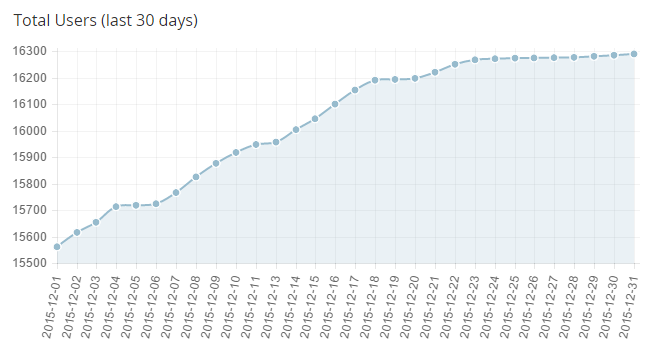 Australian Population Density
Australian Population Density Redux
Size of Brazil, with 10% of the population

Can fit all of continental Europe inside Australia

90ms from between extremes of the national network

New Zealand use our services too

Australian researchers travel extensively
30 days of CloudStor
That really is a bison genetics researcher in Mongolia
Things We’re Doing Now
MariaDB MaxScale for database load balancing

Replace memcache with redis

CERN Eos for storage

Docker containers

VXLAN into a MPLS national network for security

Integrations into external Swift and other storage
[Speaker Notes: The setup right now: mariadb with galera and maxscale is the db, haproxy is the http proxy front end, H-TCP (LFN optimised) between proxies and apache; apache with the “event” mpm is still the web server. php-fpm of course for the php apps (ownCloud)

Redis will act as the new memcache – it’s an improvement because it's replicated, meaning session and other cached elements are visible across the entire cluster. So it's not only state persistence within a data centre, but across the whole country. If a user were to have network issues, and be redirected to another anycast host somewhere else in the country, their session stays alive across any ownCloud server/container.
We're also using it for the cdn soon, caching objects as large as 50MB

We haven't broken up the apps into their own containers yet; that’s on the todo and depends on vxlan being fully functional]
MariaDB MaxScale
Just do it!

Dropped database server load by a factor of 10

Works solidly at 65ms latency between end nodes

Plenty of knowledge within the Géant community
Database Threads In a Picture
Load spreads evenly
Least contention for locks
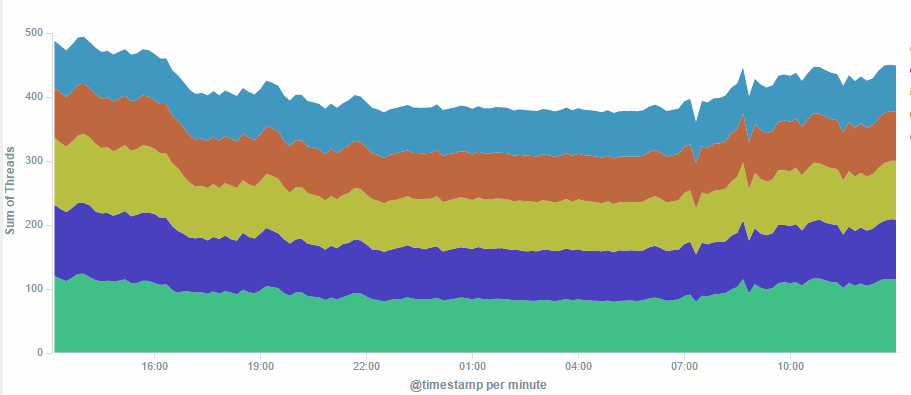 About to upgrade our storage
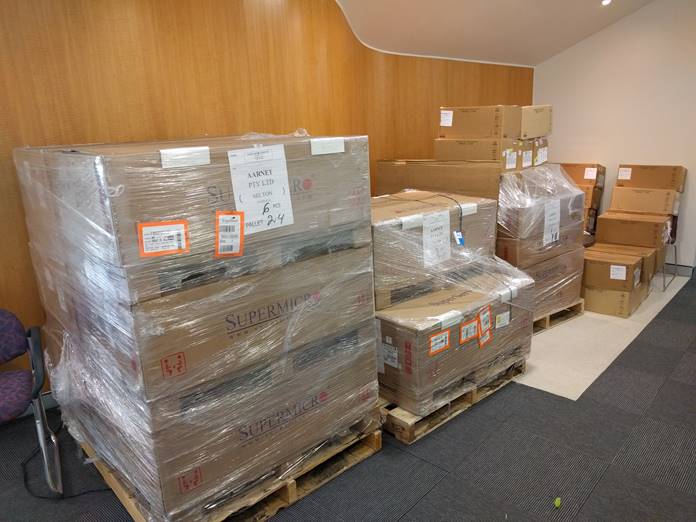 “is that all 2PB is today?”

The boxes at the back of the photo at the disks packed safely for travel. 

480Gbps of potential network bandwidth

roughly a million IO operations per second as designed

What to install?
[Speaker Notes: For storage, we're presently using ZFS with inotify/rsync replication for slave updates, but that means we're running warm standbys
EOS will move us to full active remote sites]
CERN Eos For Storage
Flat namespace between Geneva, Budapest and Sydney

Most scalable solution found after evaluating many

Allows us to present CloudStor data via other tools
Authenticated rsync
FTP/SFTP
(investigating Aspera integration)
Take the tool out of the user’s workflow concerns
[Speaker Notes: For storage, we're presently using ZFS with inotify/rsync replication for slave updates, but that means we're running warm standbys
EOS will move us to full active remote sites]
Eos in Australia For CloudStor
True high performance single namespace at 65ms

Data in and out per client at many Gbps


…and it offers a filesystem for old tools to interact with

…and it scales to many petabytes readily
Where We’re Going With Eos
On-campus ingest and possibly cache tier nodes

First deployment will have FUSE layer inside a container 	presenting to PHP instances
This is faster than you’d expect, by a lot!

Evaluating CERNBox as alternative ownCloud fork

user proximal tagging? would require heuristic smarts
Networking for CloudStor
Distance is a challenge
Excellent network, but speed of light is a pain

Private national MPLS network with numerous VLANs
Private storage networks at 1500 and 9k frames
Private applications network
Redundancy with Bird via BGP Anycast
Can present public face anywhere

VXLAN for containers terminating on the switching is on 	the todo list
[Speaker Notes: the servers mesh with the switches, the switches run mpls l3vpns
across our mpls network. 
The purpose of using vxlan is to allow containers to be packed onto servers as we need. So for example, making sure we always have one etcd running in each state, we have a memcache on each server, a redis on each server, with a master in the right state, and we pack things according to both load, and suitability of host: database servers only run on boxes with pci-e flash; web servers run on boxes with 40G. Docker lets us tag hosts that way, and Ansible uses its docker module to talk to the docker swarm, and then fires up containers by counts and labels
For example, it makes sure there's always a etcd running in hosts with the qld label. If there's one running there already, it doesn't start another
Docker contains the labels for each host.
As noted, we're investigating kubernetes, but it's a step too far just today]
Containerisation at 1 TEU
CloudStor is now containerised with Docker
728 cores, 4.3 TB of RAM, and 3 PB of storage

Managed via Ansible, Shipyard, and Swarm
Testing Kubernetes for full orchestration

Can do live non-disruptive updates
Disable new connections to old container, let old connections finish with new connections going to new containers
No new servers or downtimes needed

We should have done this 18 months ago
Containerisation at 2 TEU
Minutes to deploy updates and fixes
Rollbacks are as trivial as updates

Balloon onto AWS or elsewhere is trivial

Can deploy software on the author’s preferred OS
Indeed maxscale runs on Centos7 while oC will be moved to the official “php group” container (Debian Jessie)

Continuous integration from Git has become trivial

We really should have done this 18 months ago
Consume All the Data in 2016
Integrating access to national OpenStack environment

Publishing platforms for research papers, to a number 	of services

Jupyter and Lab Archive integration

Hoping to connect into a supercomputer infrastructure

Placing ourselves as a data pump connecting disparate 	dispersed groups and systems